Политическая система.
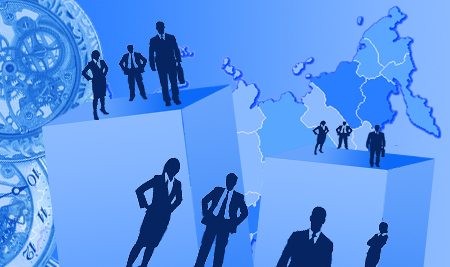 Политическая система – совокупность взаимосвязанных и взаимозависимых политических институтов, регулирующих процессы и политические отношения в обществе.
Структурные компоненты: Стр.230
Функции политической системы.
Руководство всеми сферами жизни общества.
Интеграция – объединение общества, обеспечение стабильности.
Регламентация – разработка правил и законов, регулирующих поведение граждан.
Коммуникация – налаживание связи между субъектами политики.
Государство и его функции.
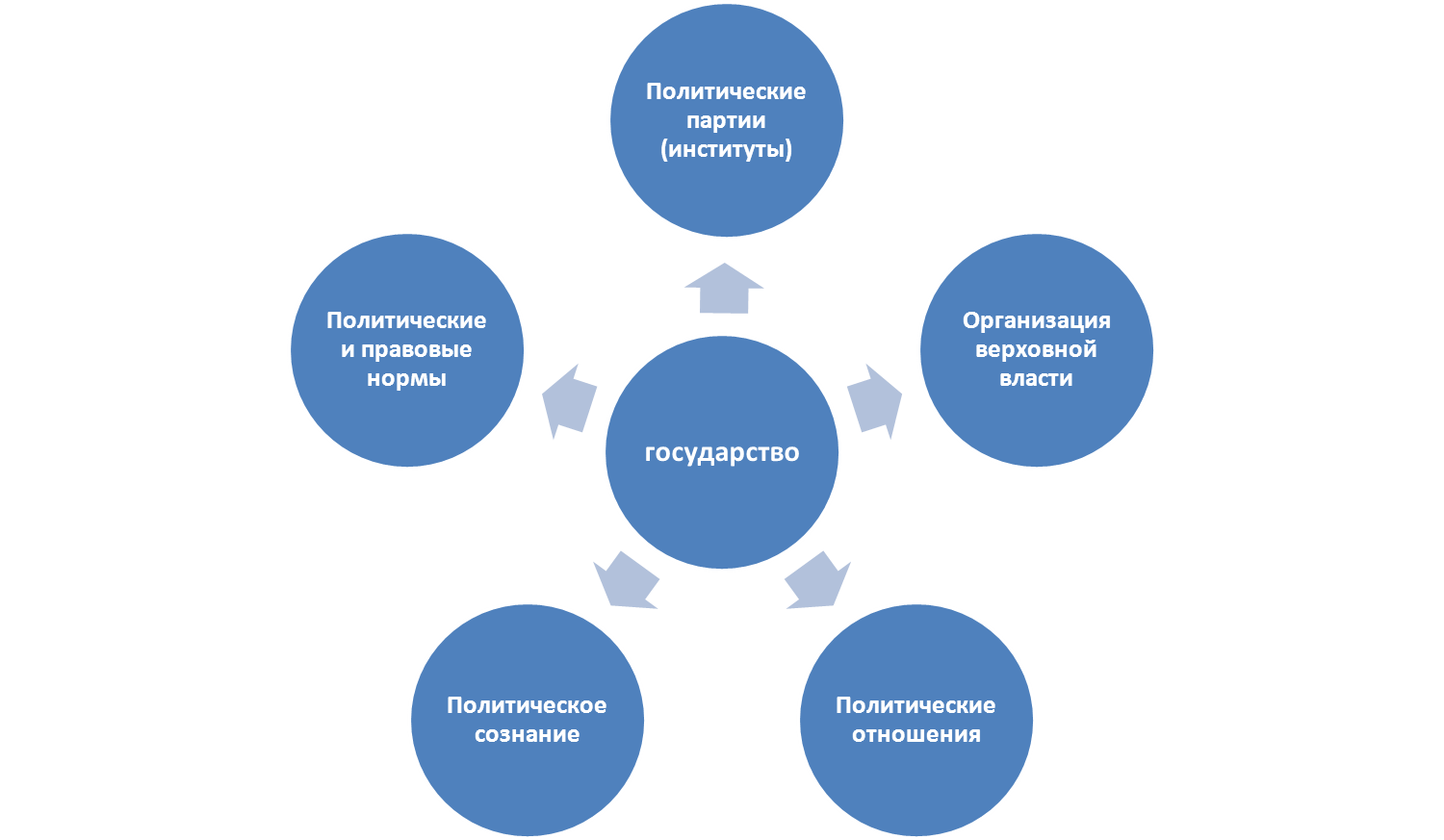 Устанавливает правовые основы.
Выражает интересы основной части населения.
Обладает аппаратом управления и принуждения.
Дайте определение государству
Широком 
Равнозначно стране и политически организованному народу (все общество)
Узком 
?
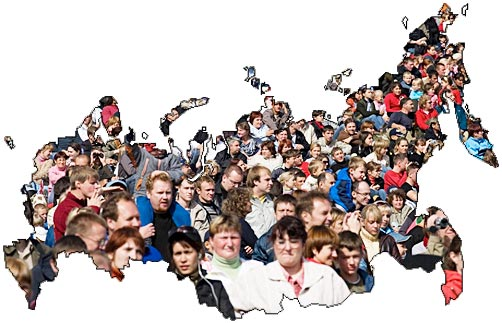 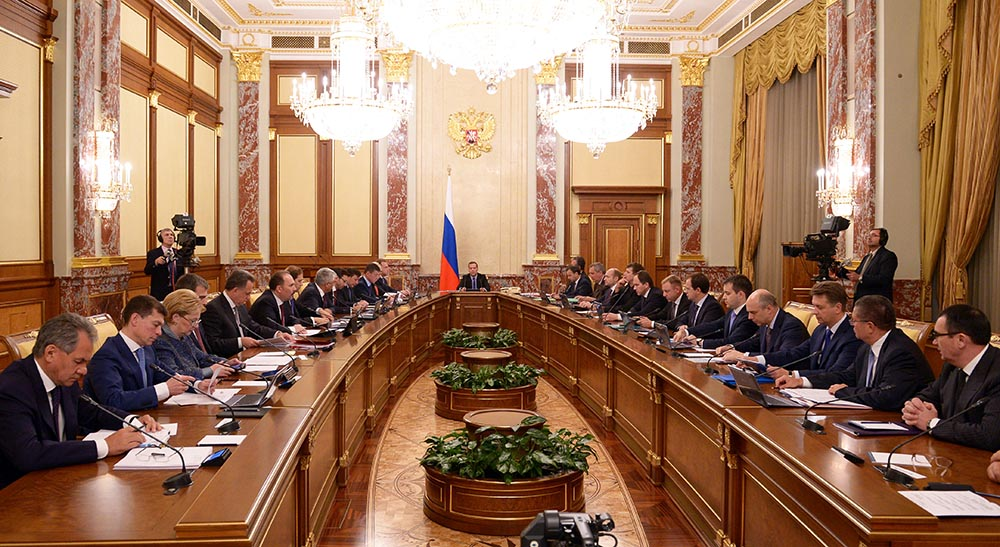 Дополните Признаки государства:
Территории
Система управления (публичная власть)
Суверенитет (независимость гос-ва во внешних и внутренних делах)
?
?
?
Основные направления деятельности:(функции государства)
Внутренние:
-Правовая
Экономическая
Политическая
Культурно-воспитательная
Правоохранительная
Экологическая
Внешние:
Представление страны на международной арене
Участие в международных организациях
Обеспечение обороны
Признаки, порядок и способы организации власти.
Заполните таблицу стр. 234Политические режимы